Introduction to DESY
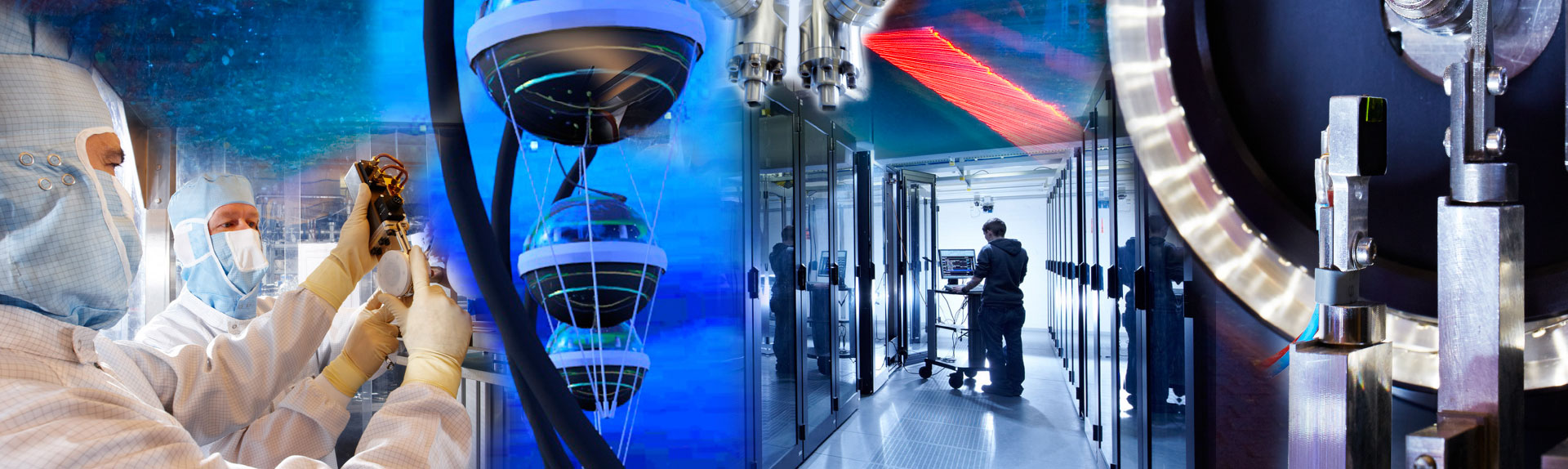 J. Mnich
February 17, 2020 EDIT School
What does »DESY« stand for?
Our first particle accelerator: Deutsches Elektronen-SYnchrotron
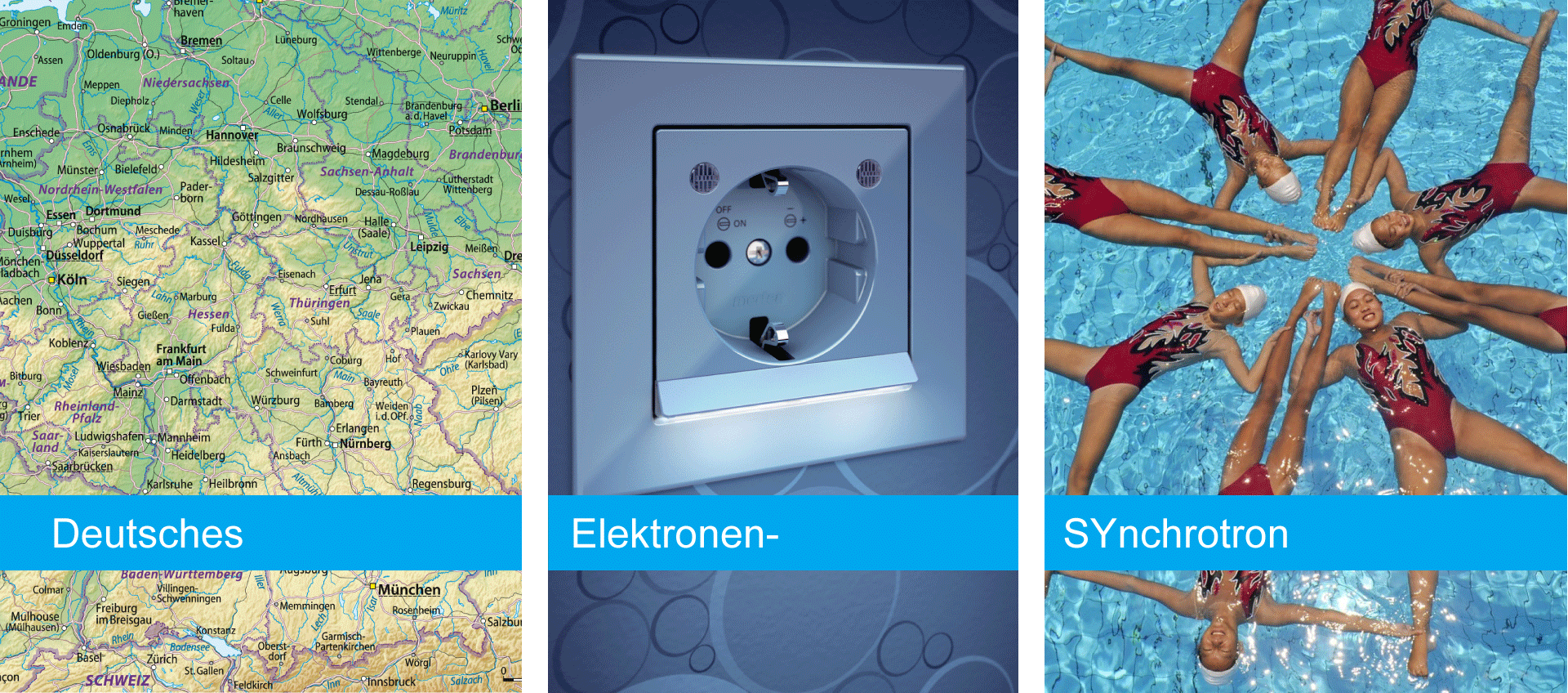 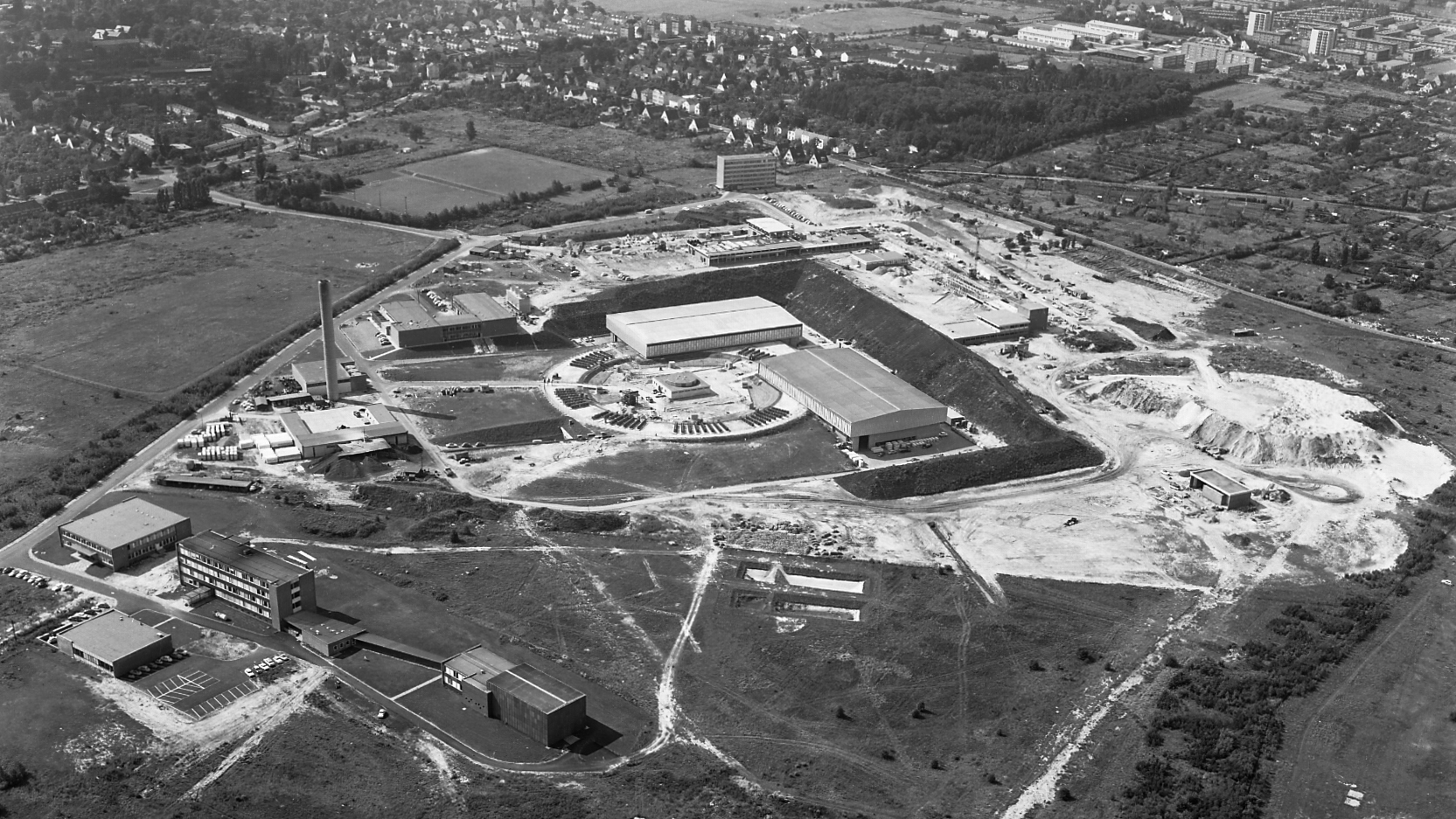 DESY, Begin of operation 1965
[Speaker Notes: Picture was taken in 1963]
Today: Many particle accelerators
Many particle accelerators on campus attract research projects
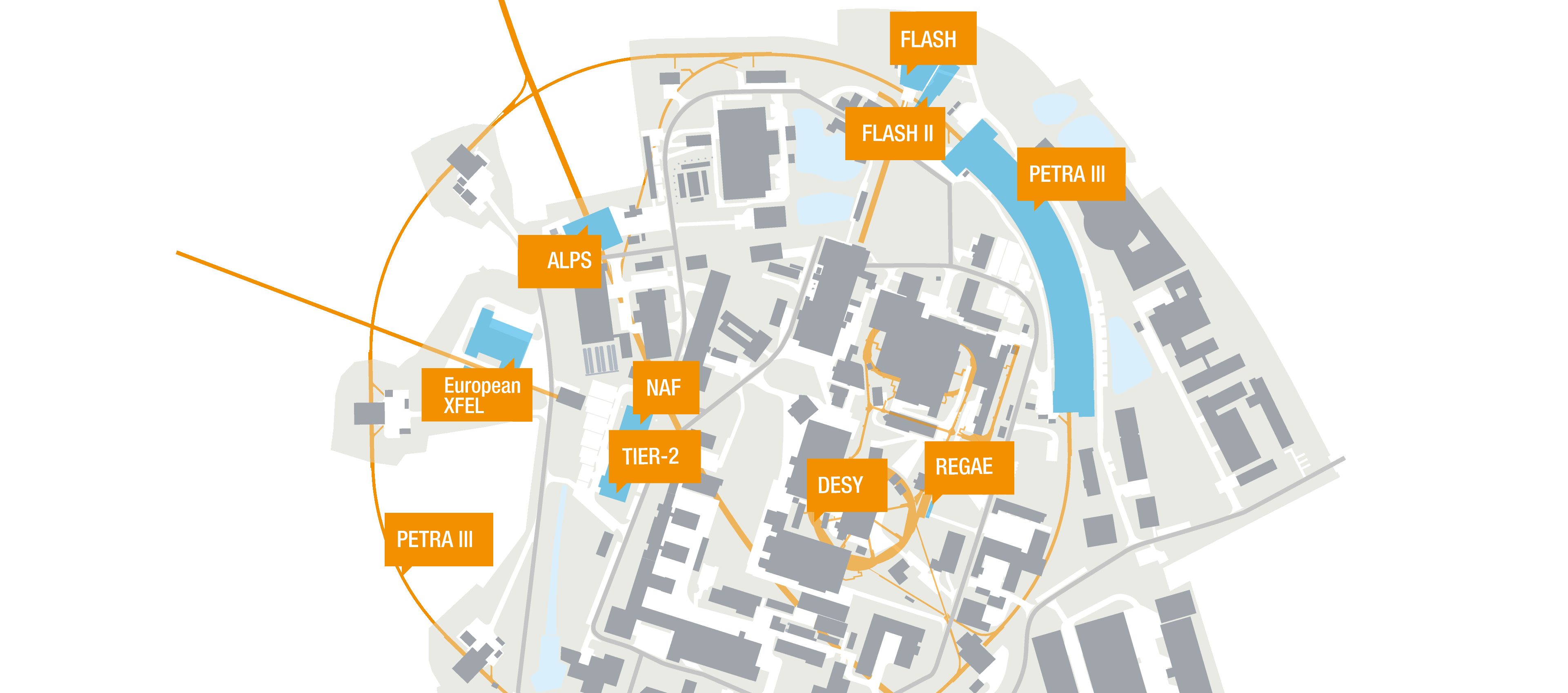 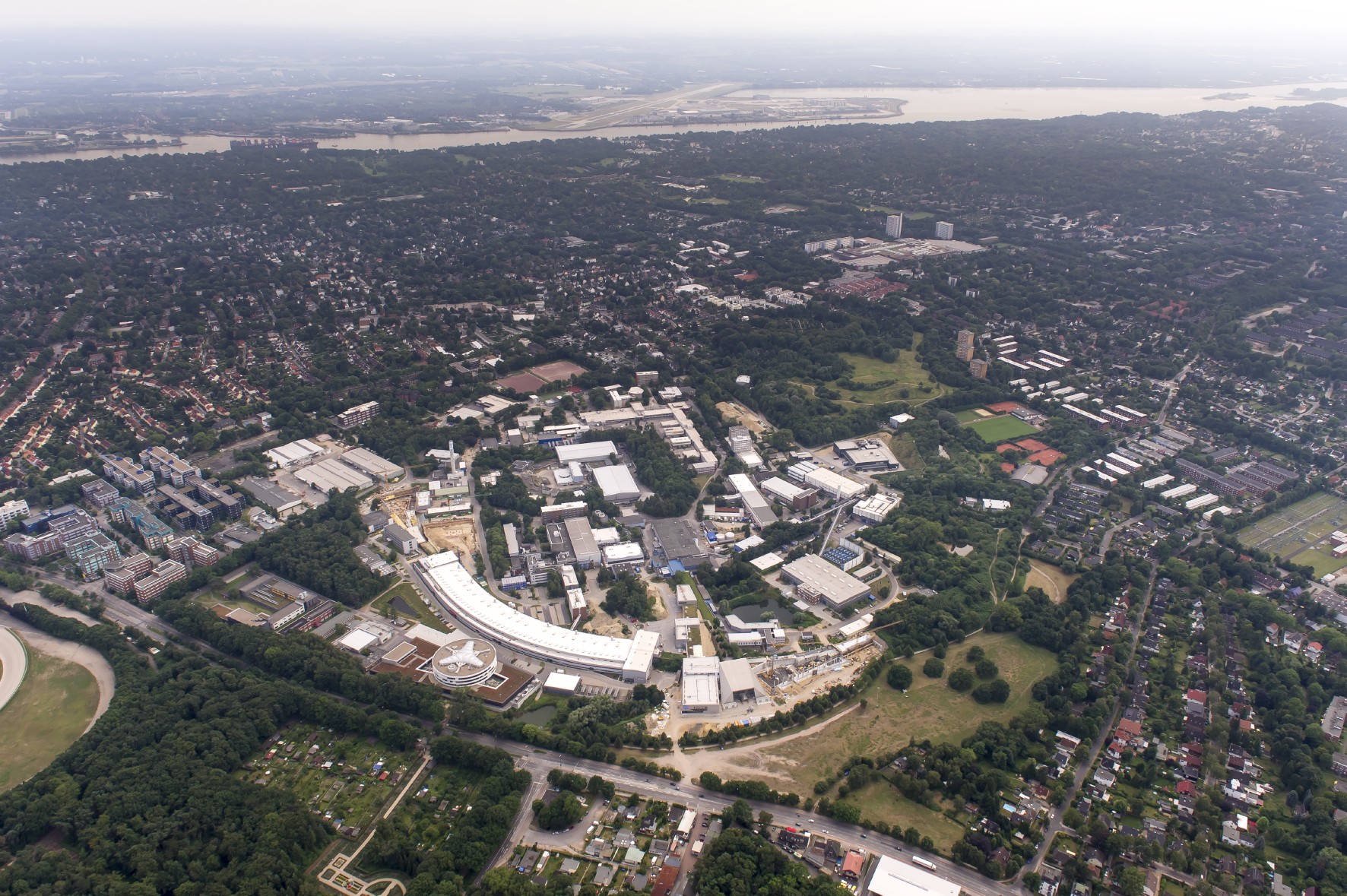 Campus Hamburg
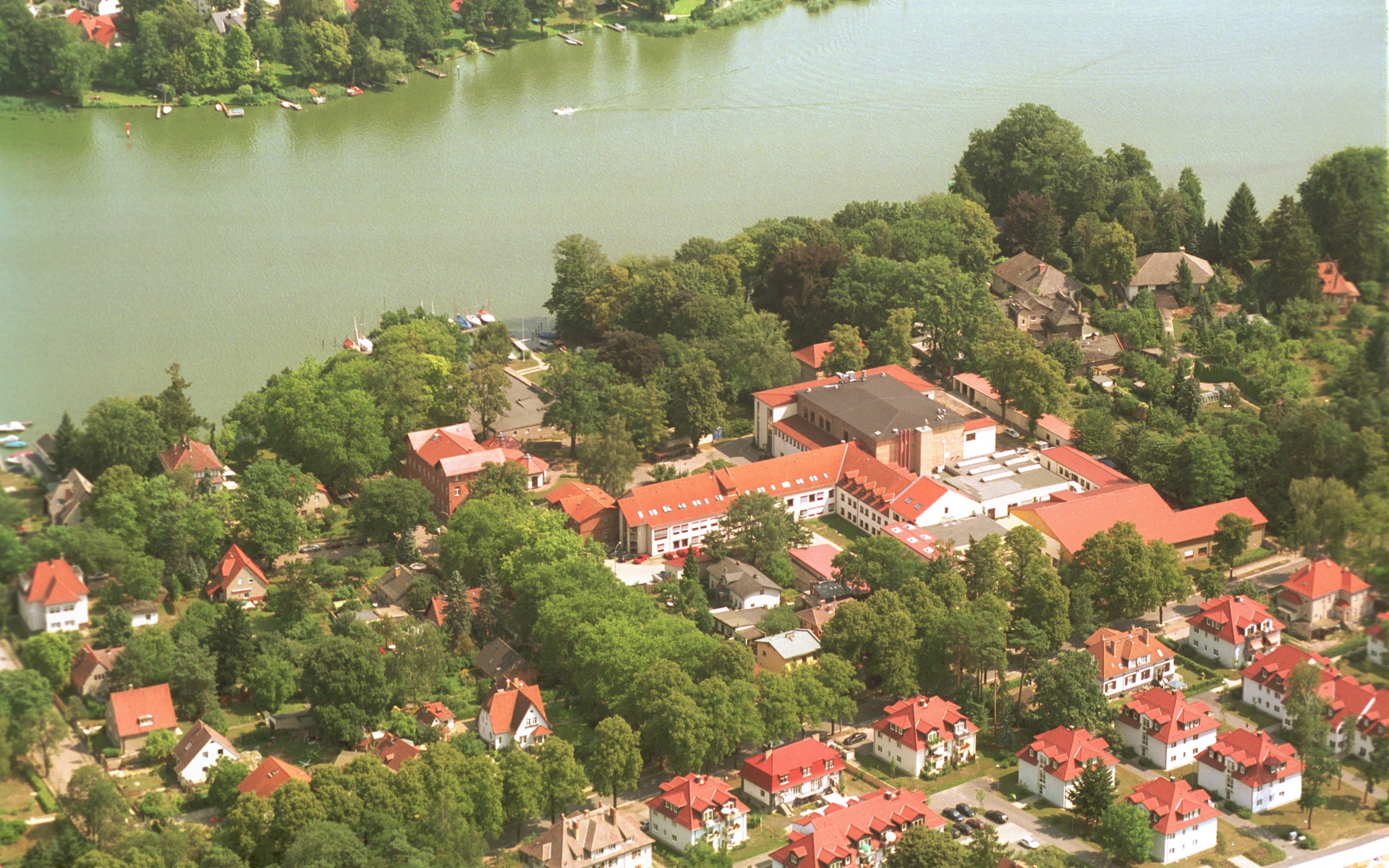 Campus Zeuthen
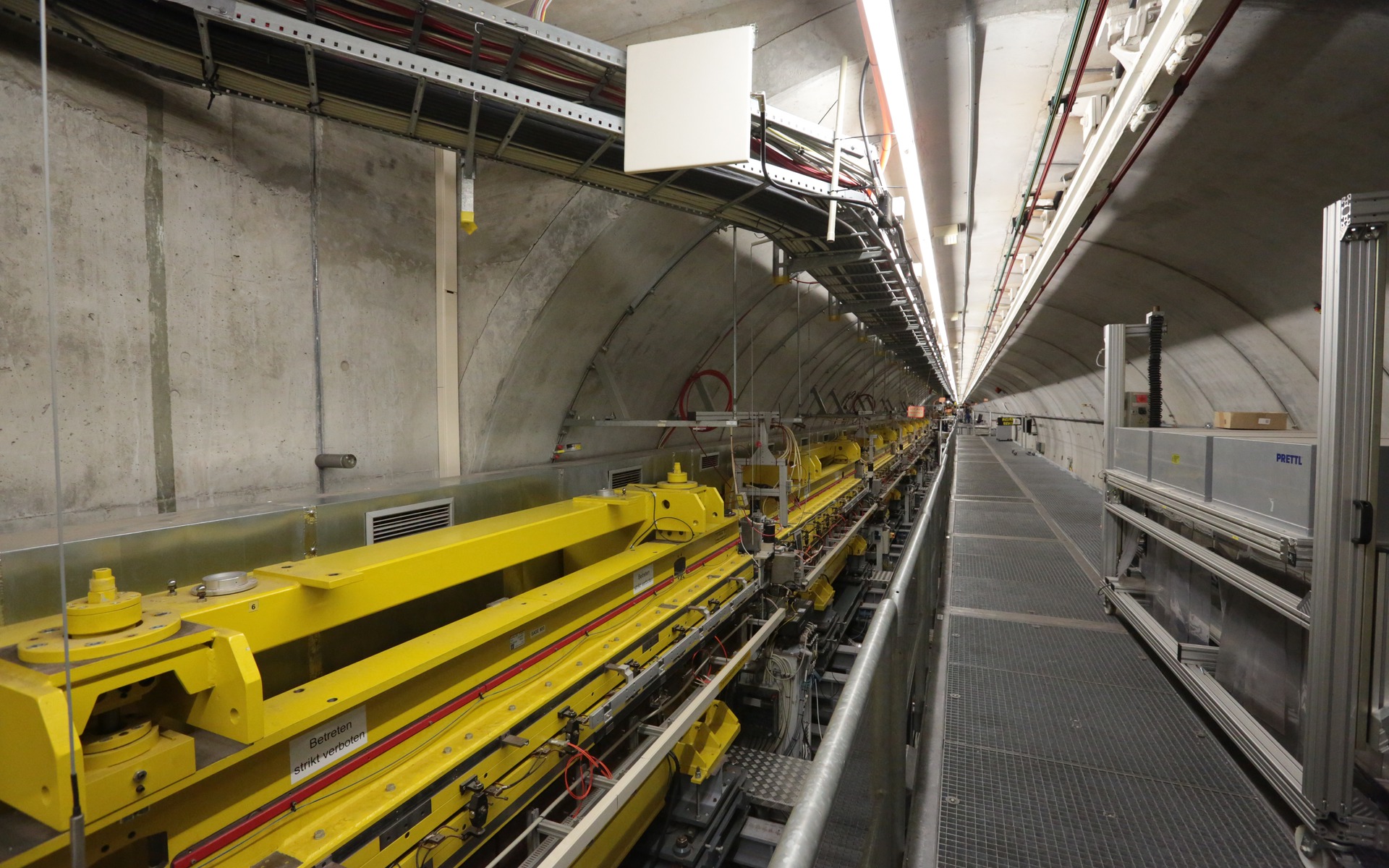 16 kilometres of tunnels
Hello World!
3000 scientists from more than 40 countries
use our research infrastructures every year.
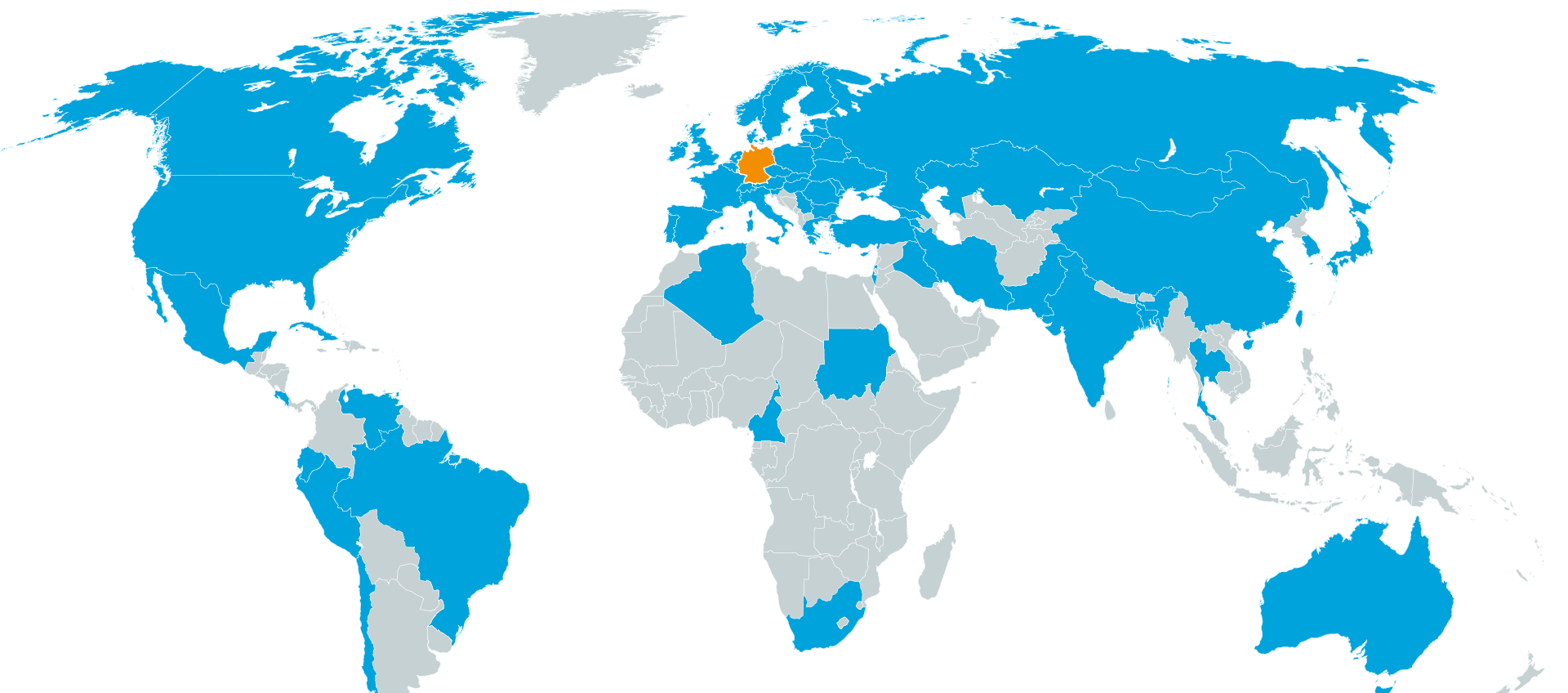 Accelerators
Developing and building
Accelerator module with superconducting technology(so-called TESLA technology)
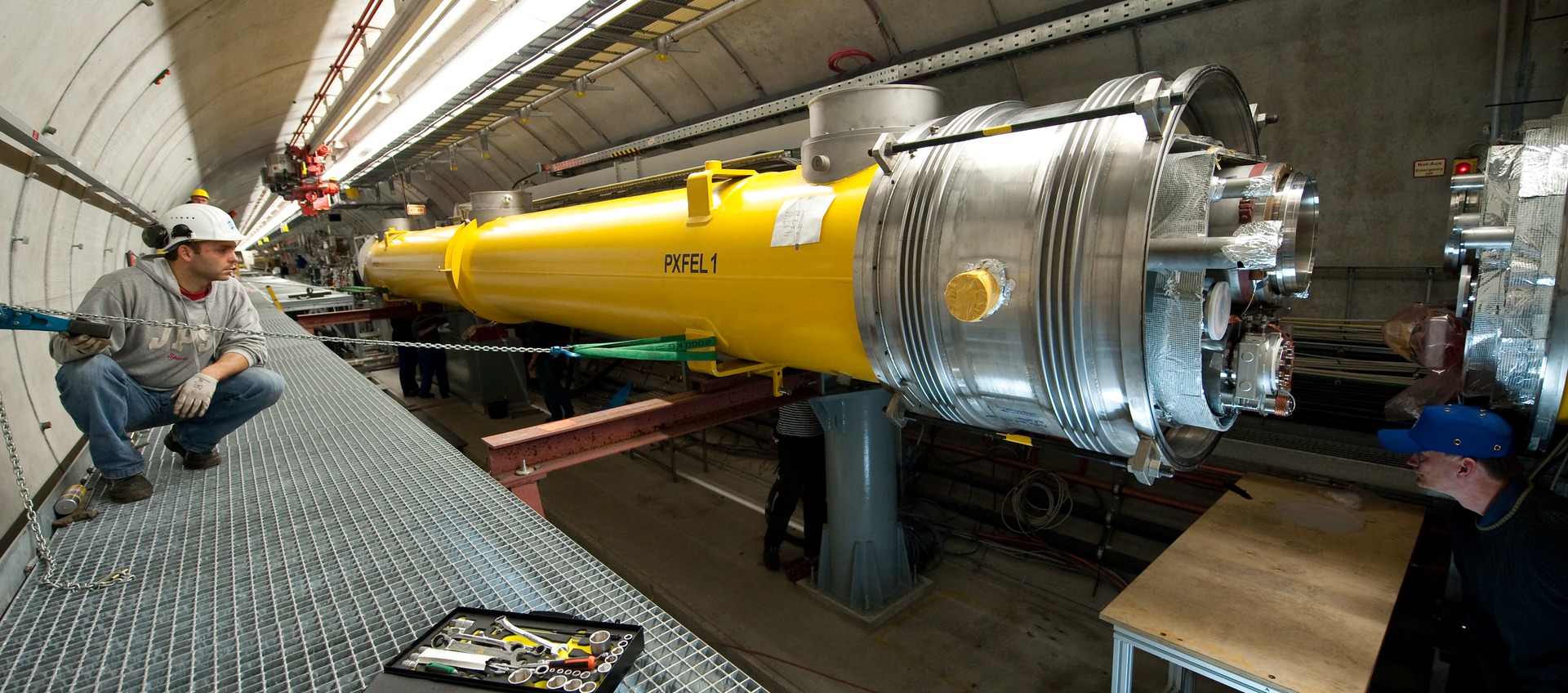 Mounting at FLASH
Photon Science > What lies ahead?
The X-ray laser
With the European XFEL starts a unique X-ray lightsource.
DESY is the main shareholder.
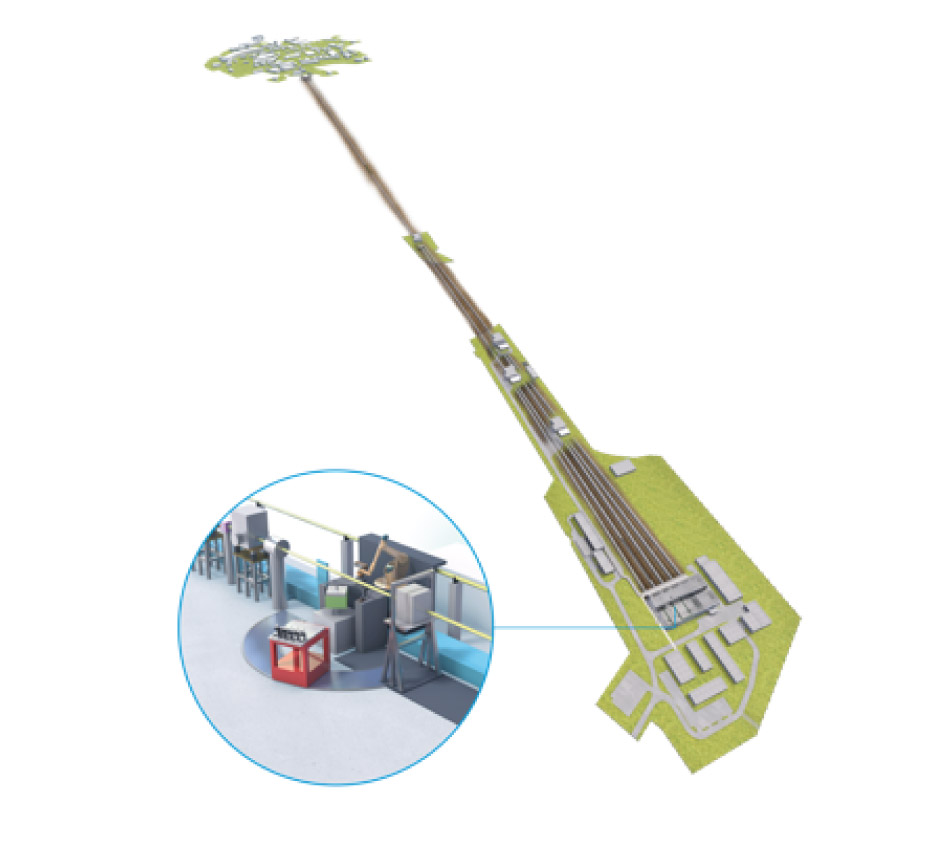 3.4 km long free-electron laser
superconducting electron accelerator
independent research institute
27,000 flashes per second
 - every flash is less than 100 trillionth seconds
New research opportunities
movies of chemical reactions
three-dimensional images
Particle Physics > Highlights at DESY
Discovery of the gluon
Gluons bind quarks in the nucleus of the atom.
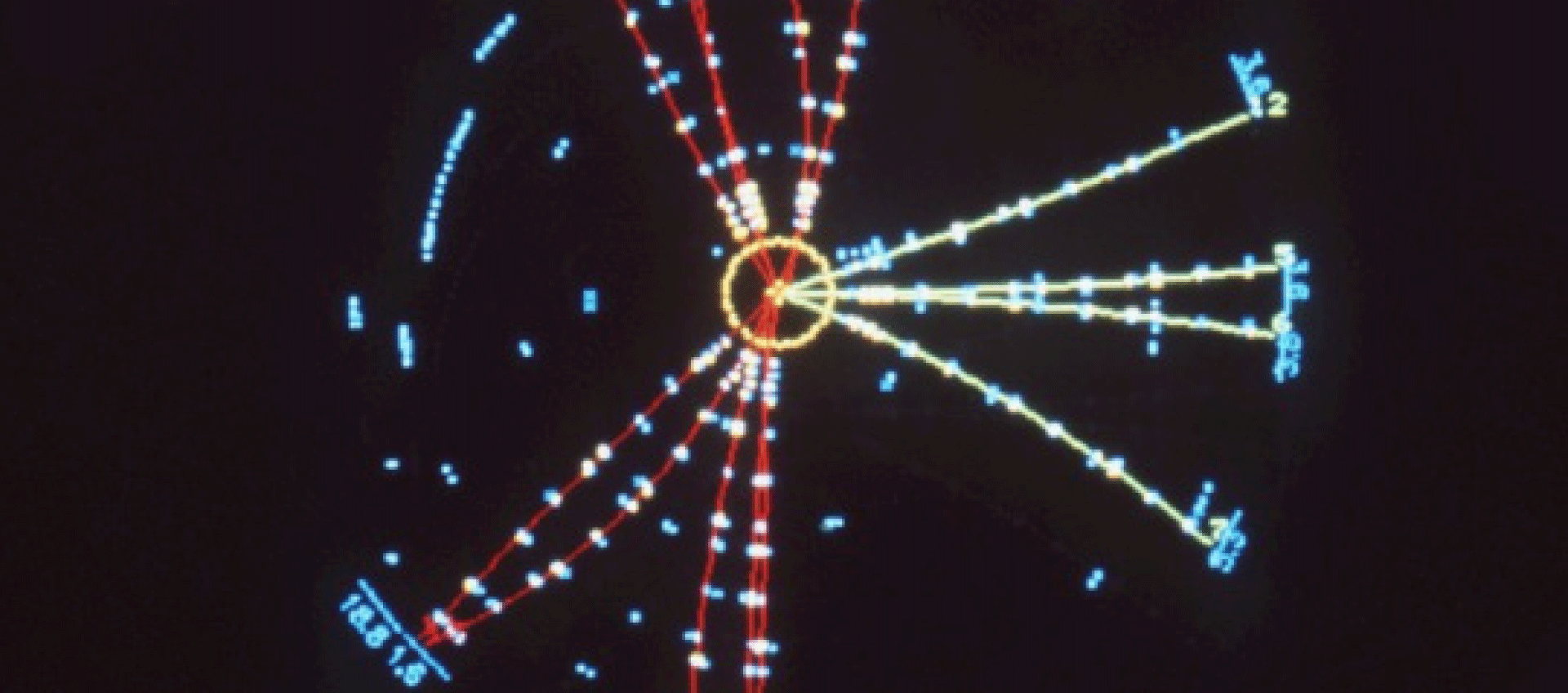 1979
Particle Physics > Highlights
HERA: Understanding the proton
The proton is much more complicated than we thought for a long time.
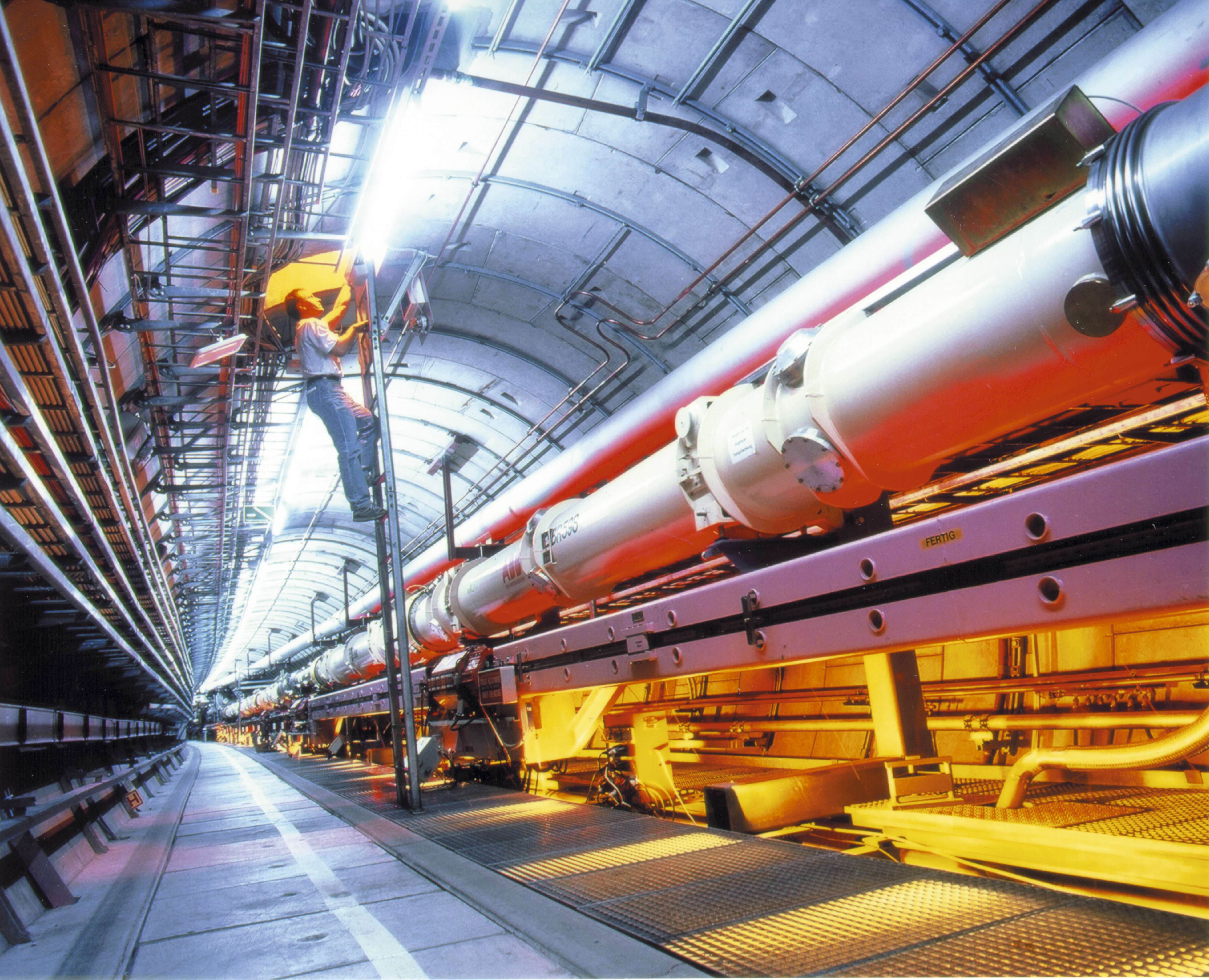 1992 to 2007
Particle Physics > Today
Participation at the LHC
— the Large Hadron Collider at CERN in Geneva
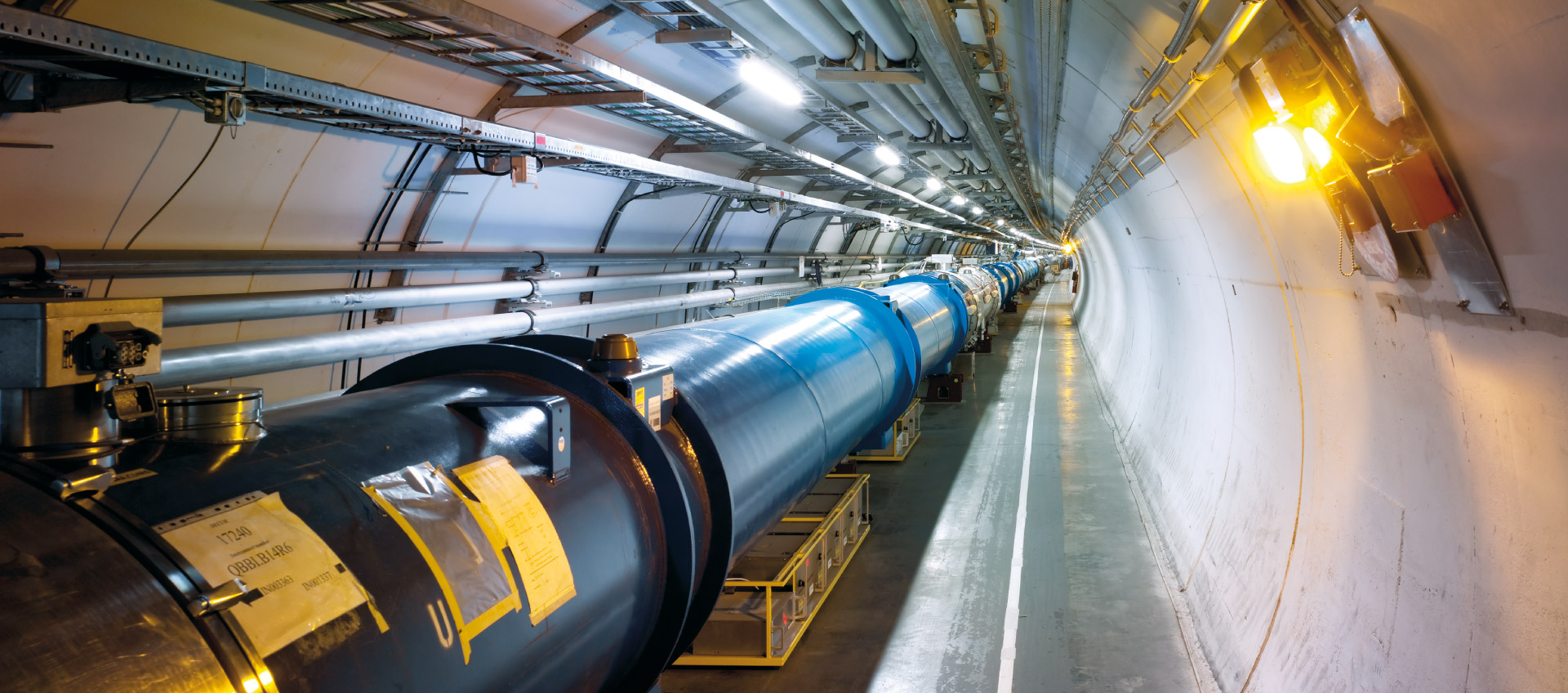 27 kilometer
Particle Physics > Today
Participation at the LHC
— the Large Hadron Collider at CERN in Geneva
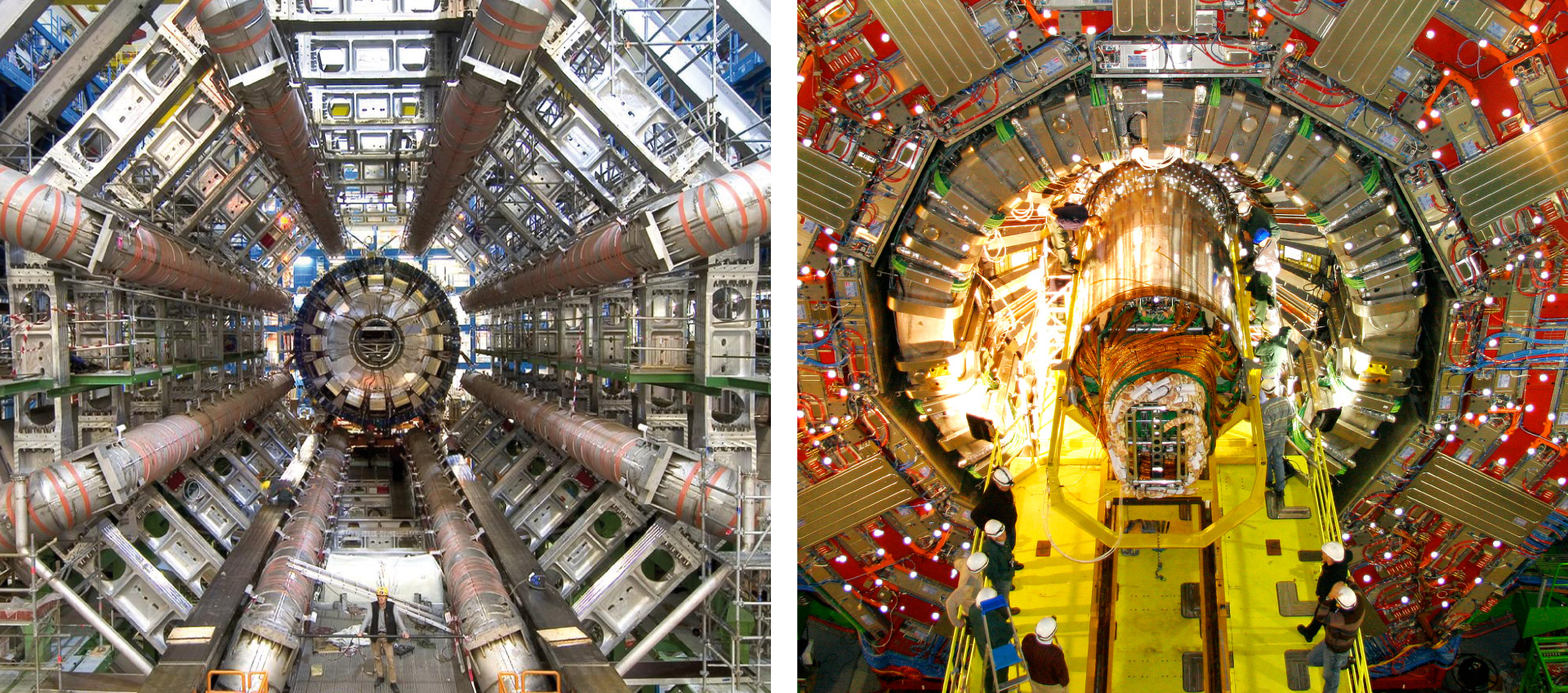 ATLAS and CMS
Particle Physics > Highlights
Discovery of the Higgs boson
DESY scientists played a vital role at the discovery of the particle, which plays an important role for the mass.
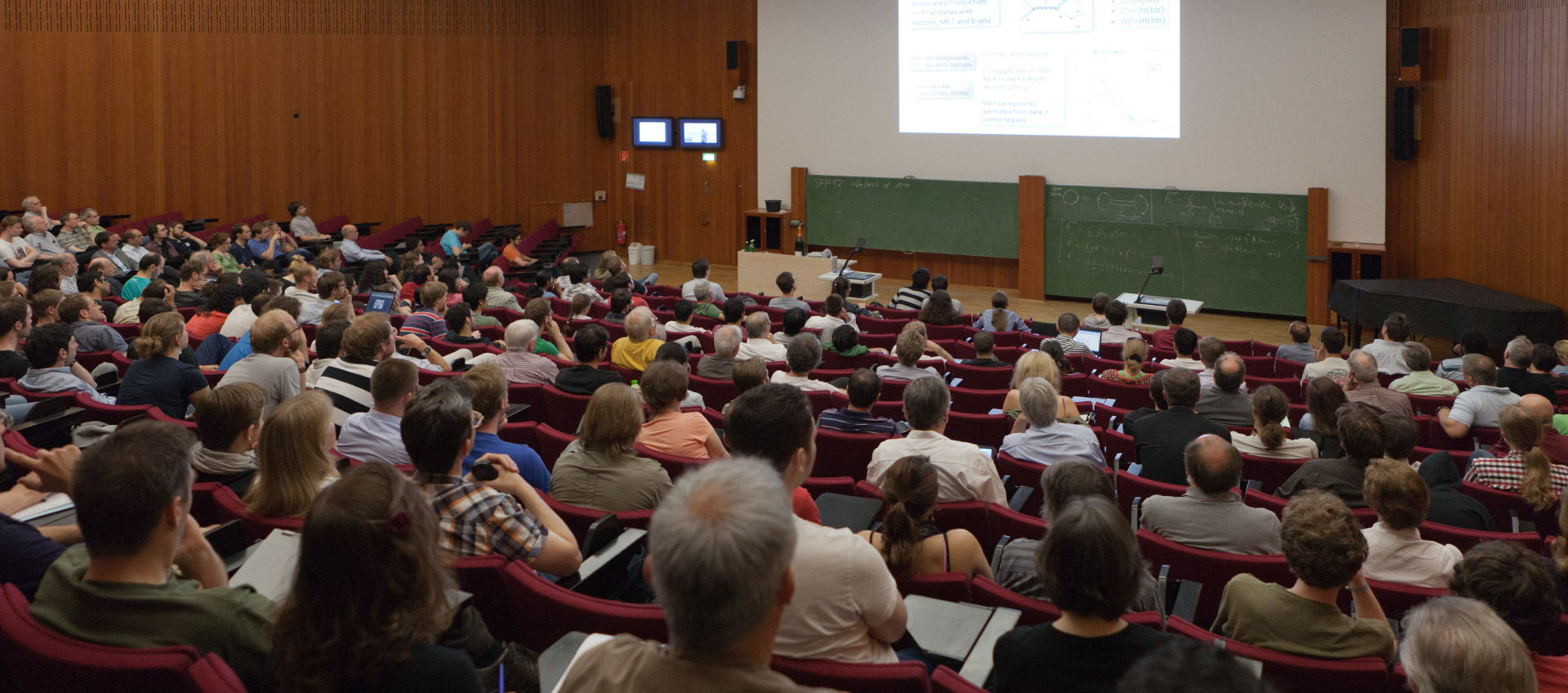 2012
Particle Physics > What lies ahead?
International Linear Collider
Accelerator and detector technology: DESY.
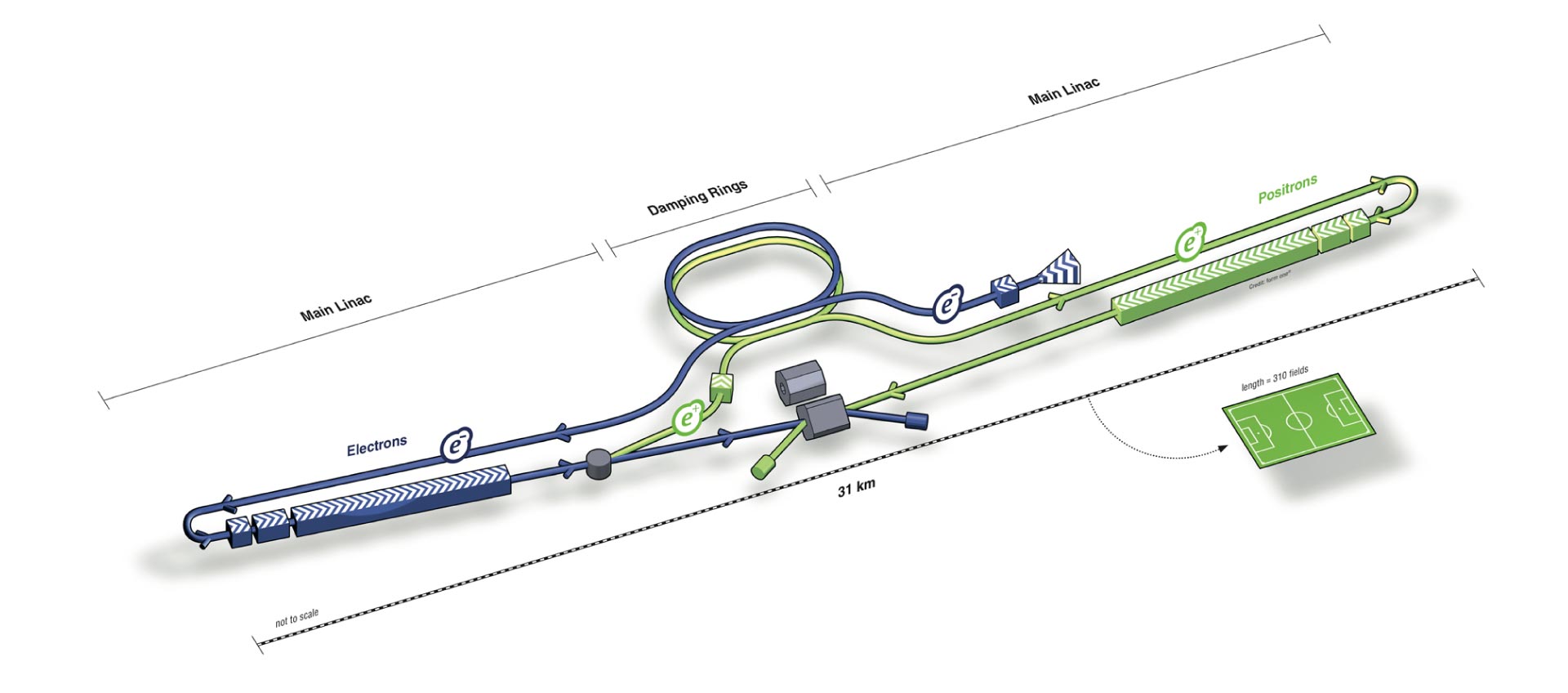